Загальна характеристика водоростей
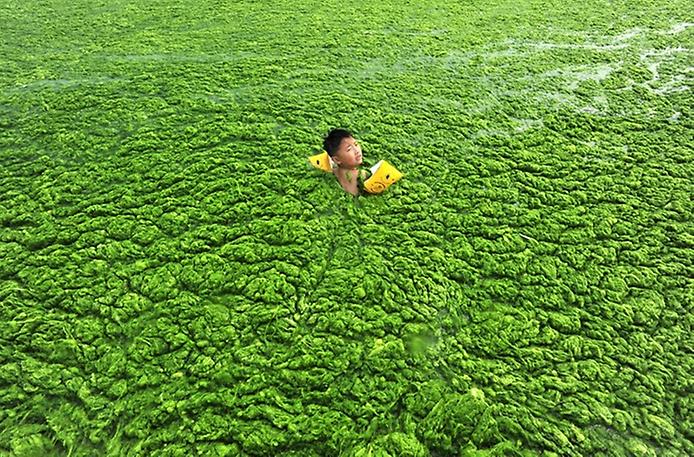 Будова та життєдіяльність водоростей
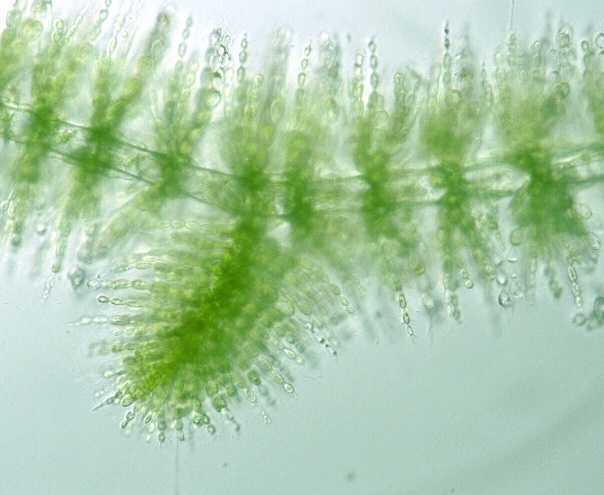 Наука про водорості - альгологія
Будова та життєдіяльність водоростей
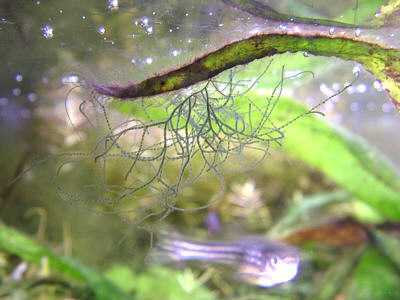 Водорості – найдавніші рослинні організми
Будова та життєдіяльність водоростей
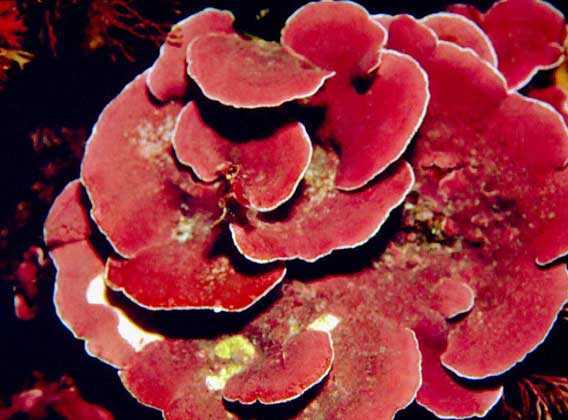 Тіло водоростей – талом – не має тканин і тому немає органів
Будова та життєдіяльність водоростей
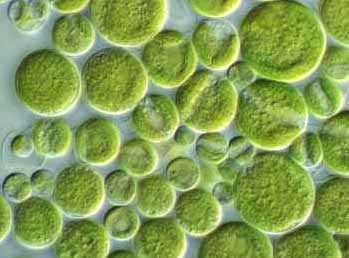 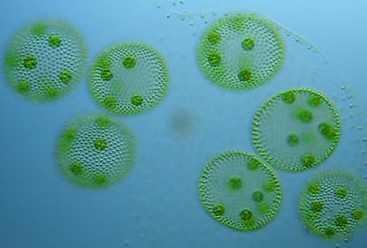 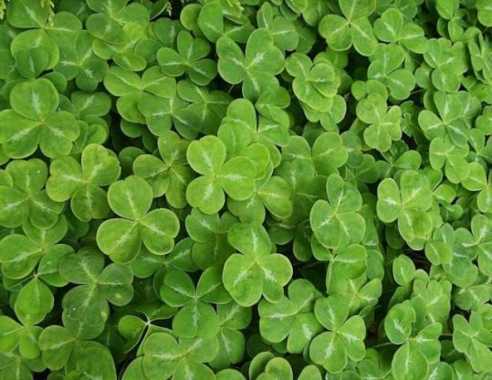 Водорості бувають одноклітинні, колоніальні, багатоклітинні
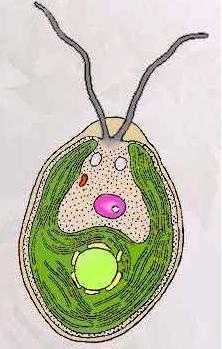 Будова та життєдіяльність водоростей
Клітинна оболонка
Цитоплазма з 
органелами
Ядро
Будова одноклітинної водорості
Будова та життєдіяльність водоростей
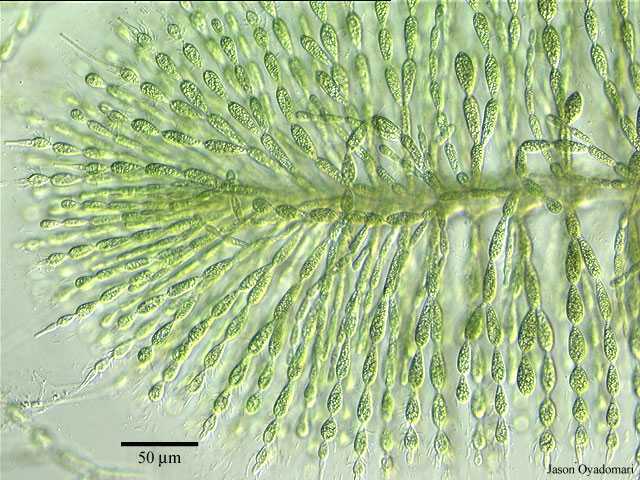 Усі водорості, як і всі інші рослини, мають хлорофіл для фотосинтезу
Будова та життєдіяльність водоростей
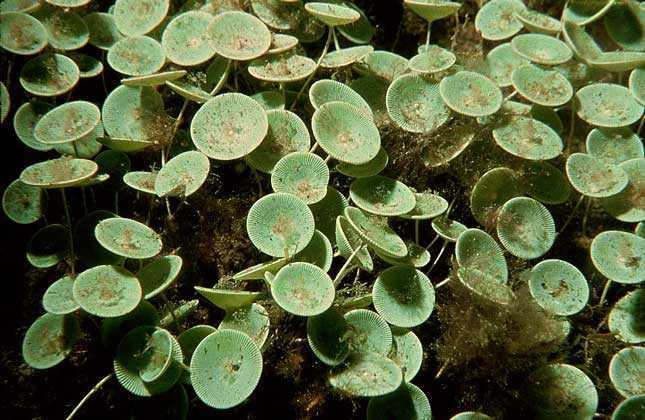 Тому водорості є автотрофами,                                     але за певних умов деякі стають гетеротрофами
Будова та життєдіяльність водоростей
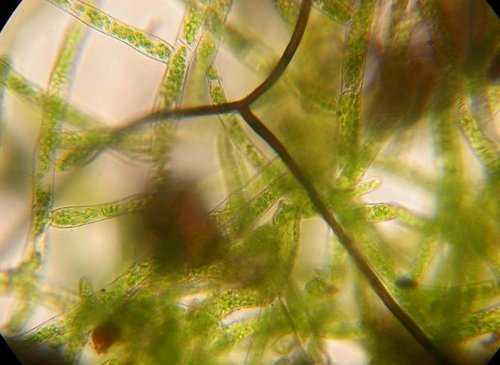 Хлорофіл міститься у хлоропластах (хлорофілових зернах) (хроматофорах), яких у клітині буває 1, 2 чи багато
Будова та життєдіяльність водоростей
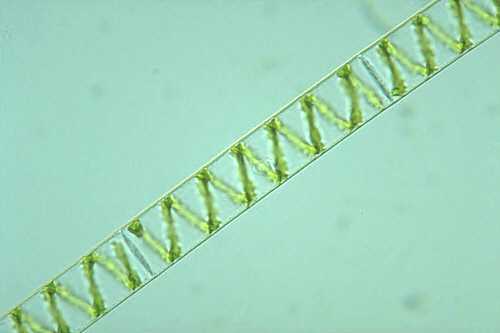 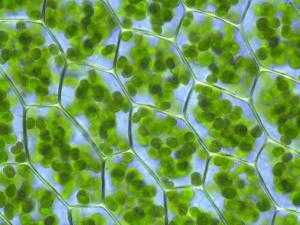 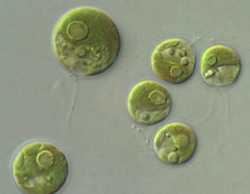 Хлоропласти нагадують зерна, веретена, стрічки, чаші тощо
Будова та життєдіяльність водоростей
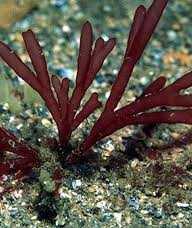 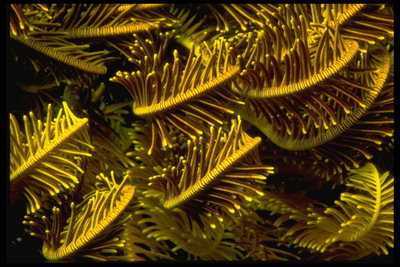 Хлорофіл може маскуватися іншими пігментами,   які ефективніші на великих глибинах
Будова та життєдіяльність водоростей
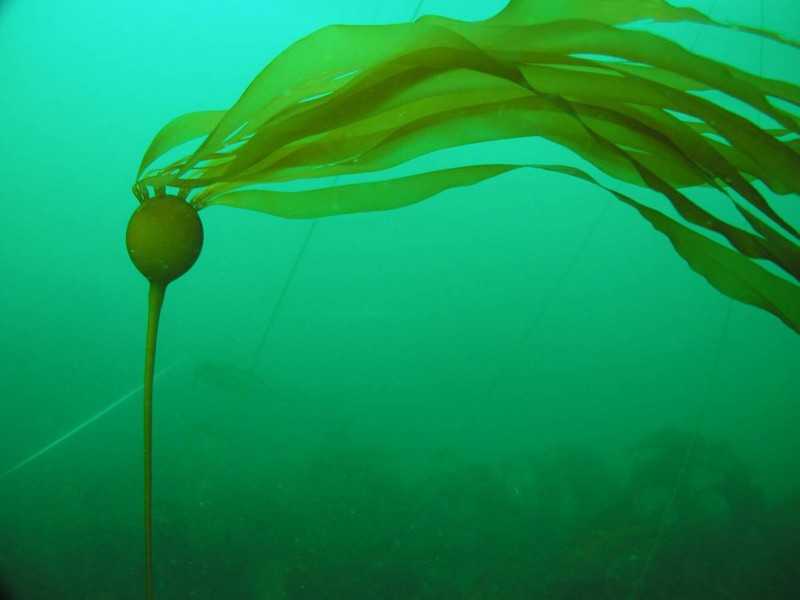 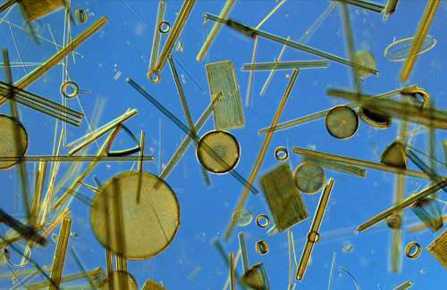 Розмір водоростей від мікроскопічного до десятків м
Будова та життєдіяльність водоростей
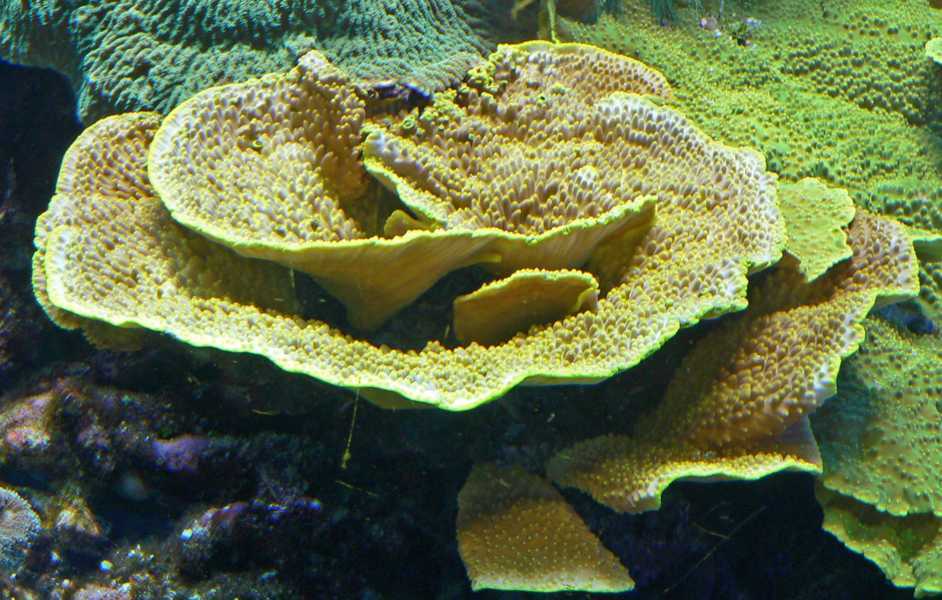 Водорості розмножуються вегетативно –                 поділом навпіл або шматками талому
Будова та життєдіяльність водоростей
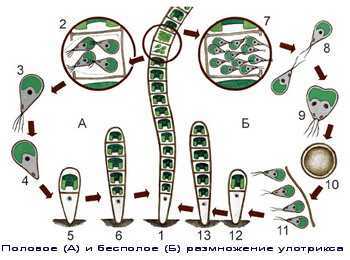 Нестатеве розмноження водоростей – спорами і статеве – гаметами
Поширення  водоростей
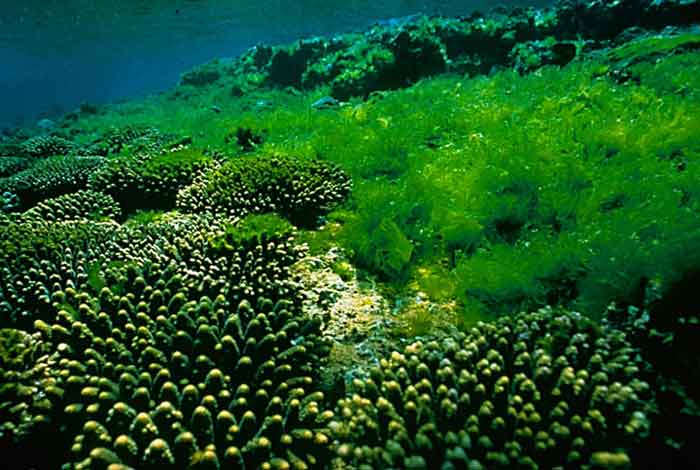 Водорості живуть у морській і прісній воді, але не в темряві
Поширення  водоростей
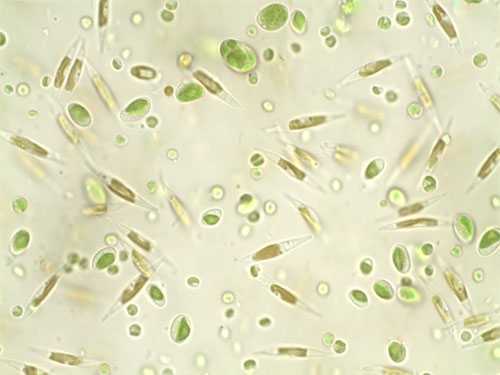 Фітопланктон тримається у товщі води за допомогою джгутиків, виростів тіла, включень олії
Поширення  водоростей
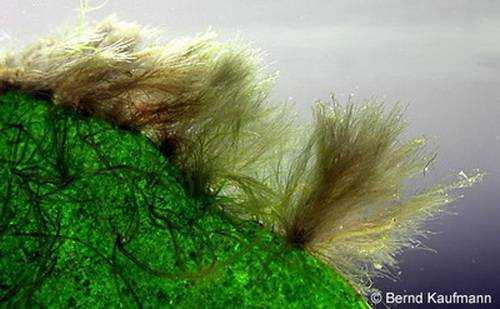 Бентосні водорості кріпляться до дна ризоїдами
Поширення  водоростей
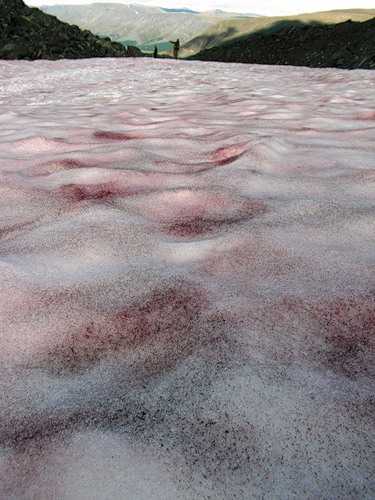 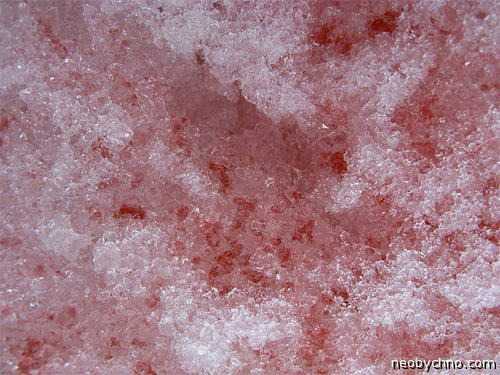 Багато видів водоростей живуть на снігу і забарвлюють його
Поширення водоростей
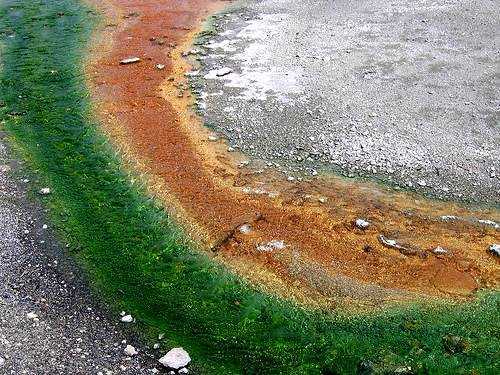 На суходолі водорості живуть у вологих місцях
Поширення  водоростей
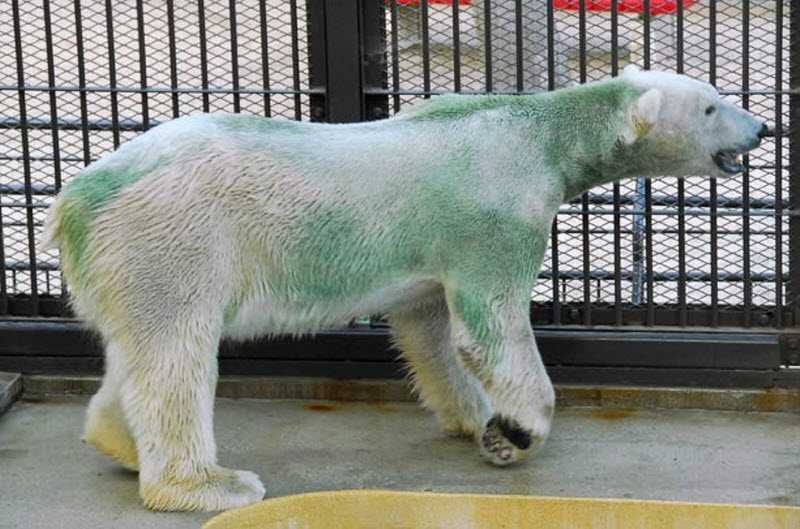 Деякі водорості живуть в ґрунті, на камінні, снігу, стовбурах
Поширення водоростей
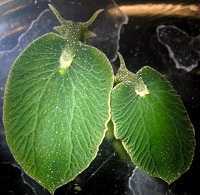 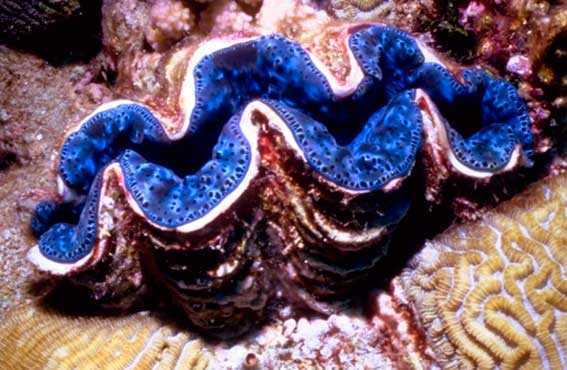 Водорості можуть жити в організмах, але не як паразити
Поширення водоростей
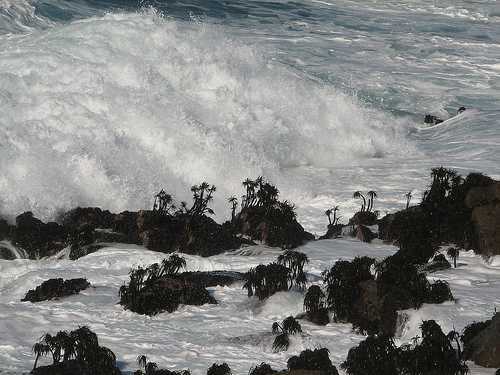 Насправді це не цунамі, а хвильки і водорості
Поширення водоростей
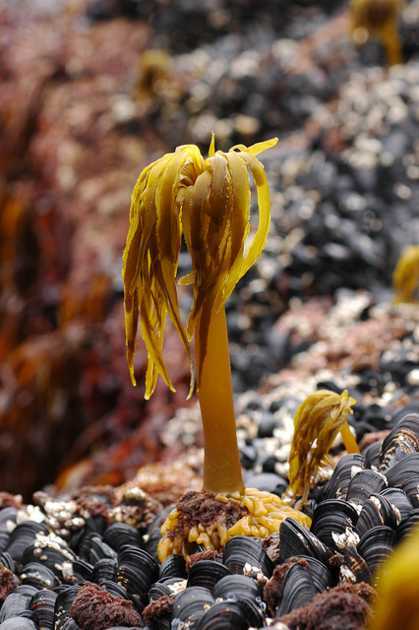 А так ці водорість постелзія виглядає зблизька
Значення водоростей
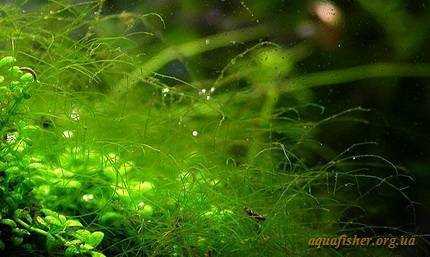 Водорості утворюють багато органічної речовини
Значення водоростей
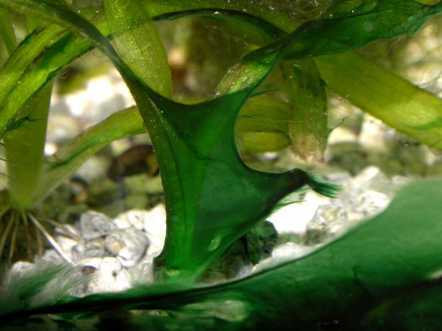 Водорості збагачують воду і повітря киснем, очищують від бактерій
Значення водоростей
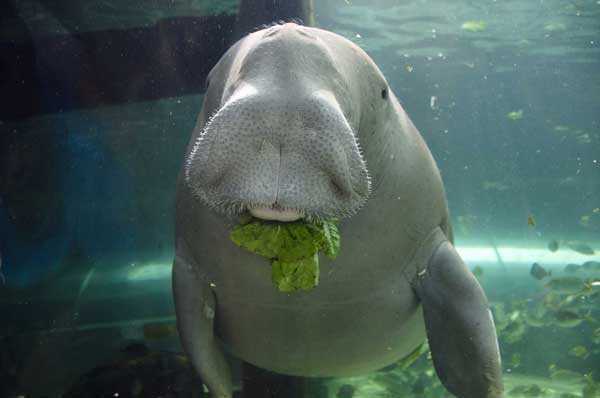 Водорості – основа живлення водних рослиноїдних тварин
Значення водоростей
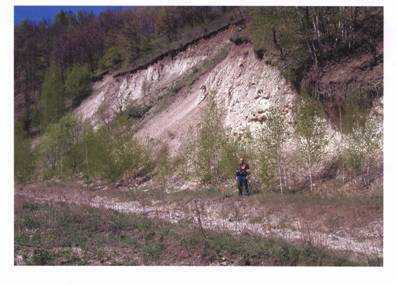 Із водоростей утворюються осадові породи. Діатоміт
Значення  водоростей
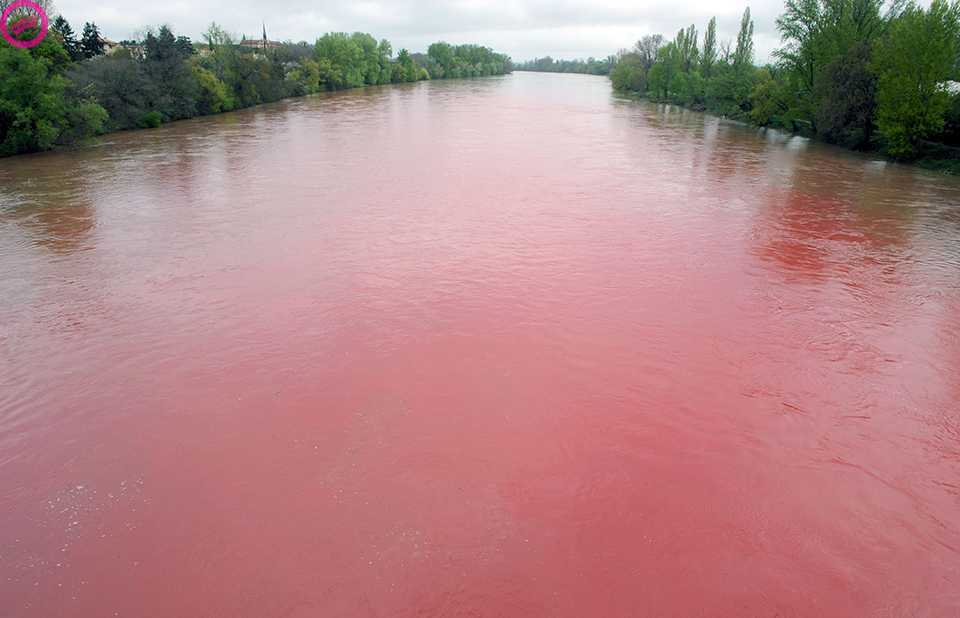 У разі масового розмноження викликають цвітіння води
Значення водоростей
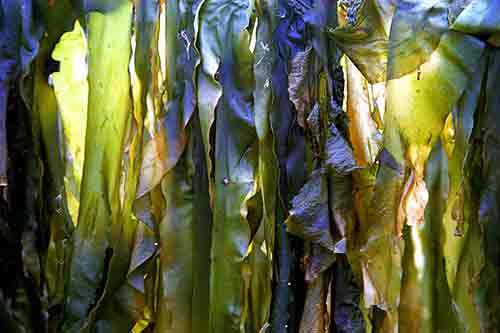 Людина використовує водорості в їжу
Значення водоростей
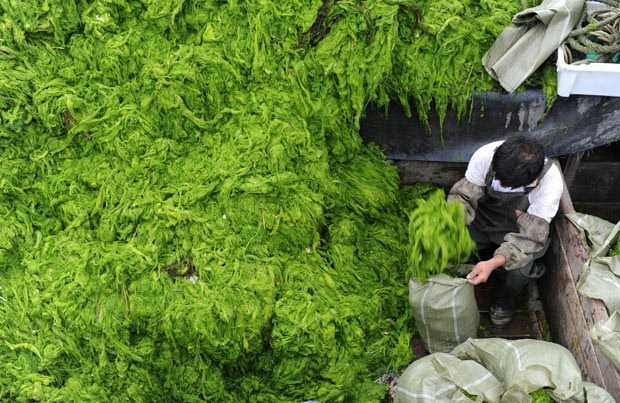 Водорості можуть бути добривом
Значення  водоростей
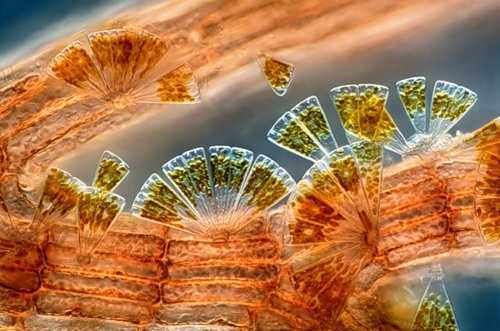 Діатомові 
і червона 
водорості
Водорості є показником забруднення води; водорості служать об’єктами біологічних досліджень
Значення  водоростей
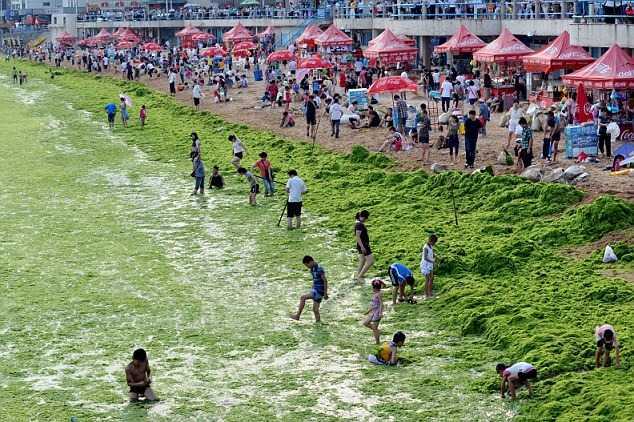 Напад водоростей на Китай